DBH VIRTUAL PROVIDER TRAINING​
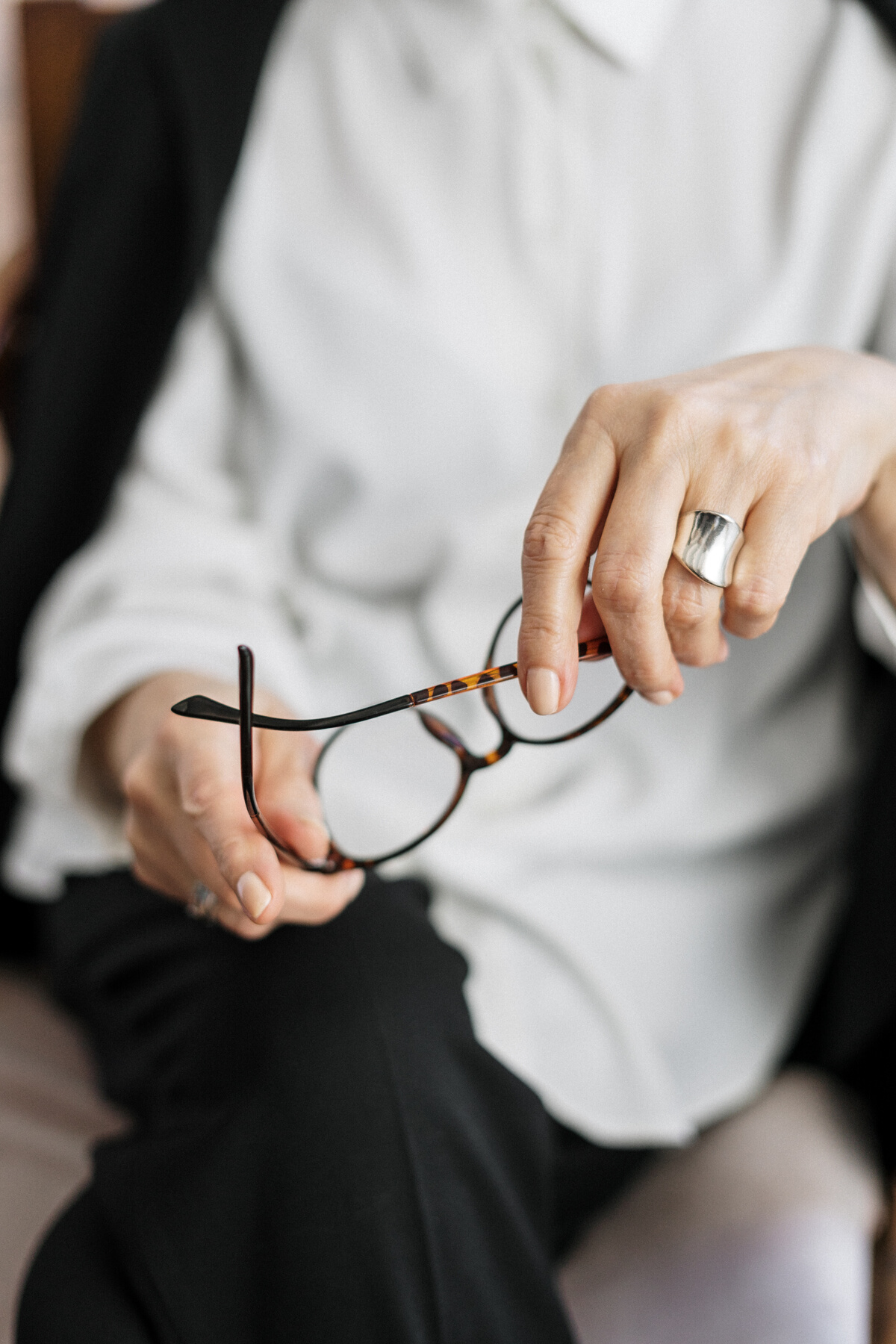 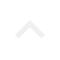 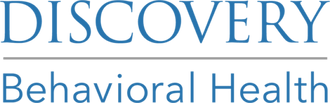 Screening and Orienting Patients to Virtual Mental Health Care ​
Presenter: Andrea Piazza, Director of Virtual Programming​
Content Synopsis
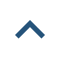 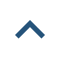 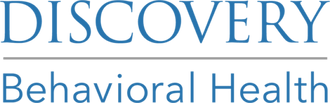 OVERVIEW OF KEY IDEAS
Ethical and Practical Guidelines for Screening 
The Importance of Screening for Fit
How to Screen for Fit
Basic Screening 
Advanced Screening 
Responding to Patients Who Are Not a Good Fit  
Protocol For Clients Who Are Higher Risk Than Usual  
Orienting Patients to Virtual Program
Overview
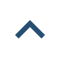 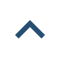 OVERVIEW OF KEY IDEAS
Welcome to Discovery Behavioral Health’s training on screening and orienting patients to virtual mental health care. In this training we will review the ethical and practical guidelines around screening for fit. We will review what happens when we accept patients we wouldn't typically. Lastly we will review how to orient patients to treatment.
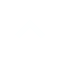 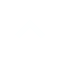 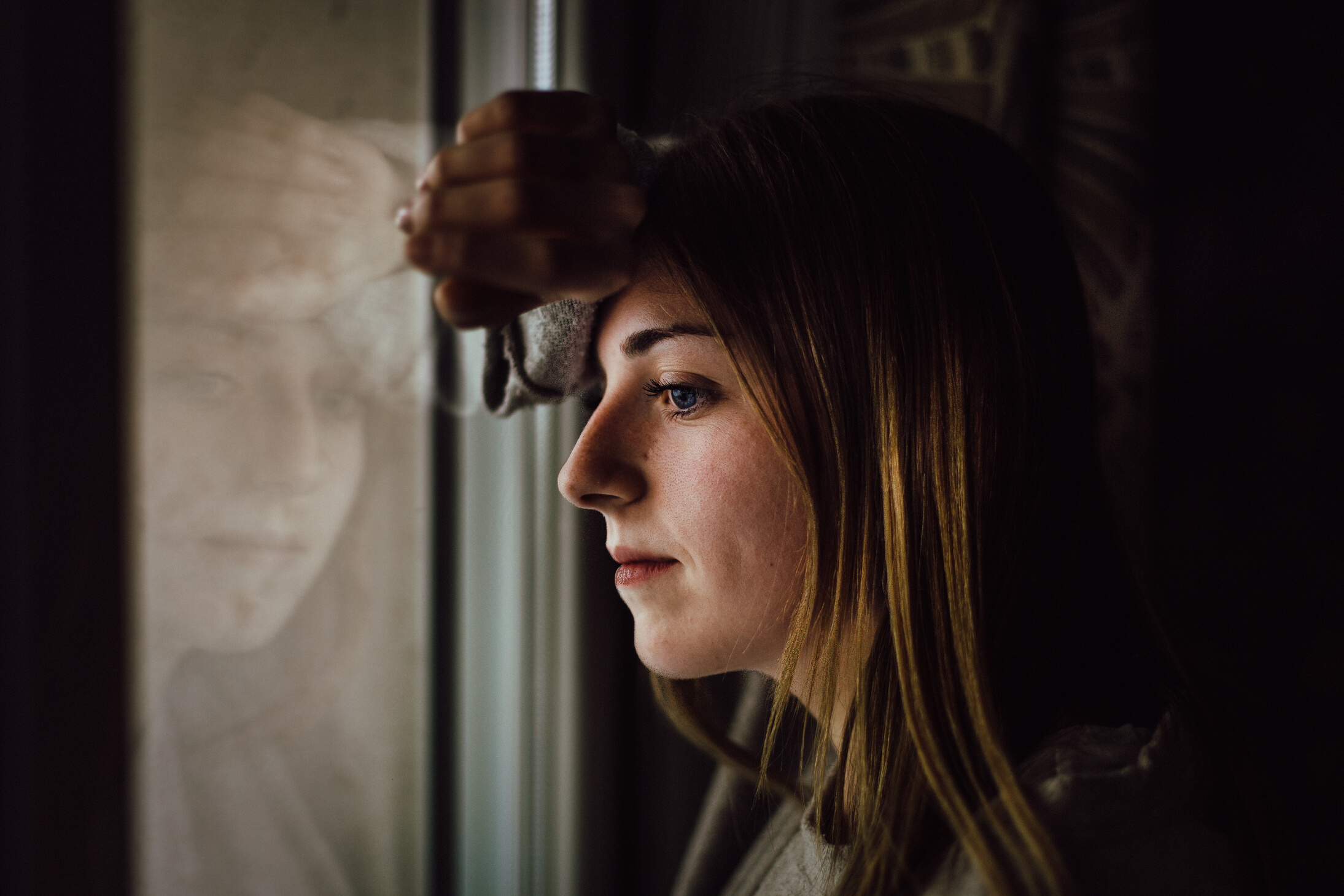 Learning Objectives
ETHICAL AND PRACTICAL GUIDELINES FOR SCREENING
BASIC AND ADVANCED SCREENING
RESPONDING TO PATIENTS THAT ARE NOT A GOOD FIT
TREATING PATIENTS WHO ARE HIGHER ACUITY THAN NORMAL
ORIENTING PATIENTS TO PROGRAM
What are the screening questions I should know?
How do I handle it when a patient is not appropriate for program?
How do I support a patient who is higher acuity than we would normally accept?
How do I prepare patients for virtual programming?
What are the ethical considerations related to screening?
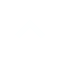 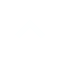 5 Questions You Will be Able to Answer
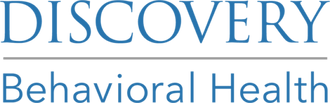 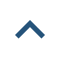 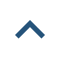 Ethical and Practical Guidelines for Screening
During the screening or intake process, NCCs shall provide potential recipients with a detailed written description of the distance counseling process and service provision. This information shall be specific to the identified service delivery type and include considerations for that particular individual. These considerations shall include the appropriateness of distance counseling in relation to the specific goal, the format of service delivery, the associated needs (i.e., computer with certain capabilities, etc.), the limitations of confidentiality, privacy concerns, the possibility of technological failure, anticipated response time to electronic communication, alternate service deliveries, and any additional considerations necessary to assist the potential recipient in reaching a determination about the appropriateness of this service delivery format for their need(s). NCCs shall discuss this information at key times throughout the service delivery process to ensure that this method satisfies the anticipated goals, and if not, the NCC will document the discussion of alternative options and referrals in the client’s record.
-NATIONAL BOARD FOR CERTIFIED COUNSELORS (NBCC) POLICY REGARDING THE PROVISION OF DISTANCE PROFESSIONAL SERVICES
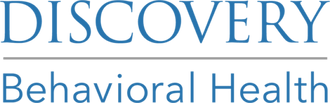 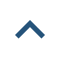 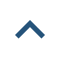 Ethical and Practical Guidelines for Screening
Follow your discipline's ethical guidelines related to your field.
Another resource: https://www.americantelemed.org/resource/learning-development/
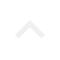 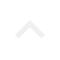 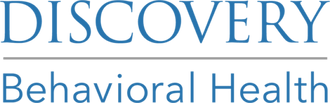 THERE IS NO ABSOLUTE RULE OUT DIAGNOSIS FOR TELEMENTAL HEALTH
5 Screening Considerations According to the Telehealth Certification
Treatment Goals and Presenting Concerns
Client's Risk
Client's Location
Client's Technology
Payment and Reimbursement
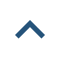 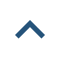 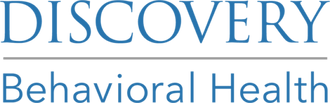 The Importance of Screening for Fit
Rapport building starts at screening
 Screening is important to protect the patient, provider and milieu  
Screening is ongoing
The patient is also screening us for fit
[Speaker Notes: https://discoverybehavioralhealth.sharepoint.com/teams/CSQMTeam/Shared%20Documents/Forms/AllItems.aspx?id=%2Fteams%2FCSQMTeam%2FShared%20Documents%2F5%2E%20Clinical%20Quality%20%28%26%20Documentation%29%2F5%2E%20Clinical%20Supervision%2F1%2E%20Clinicians%20Desk%20Reference%202021%2Epdf&parent=%2Fteams%2FCSQMTeam%2FShared%20Documents%2F5%2E%20Clinical%20Quality%20%28%26%20Documentation%29%2F5%2E%20Clinical%20Supervision&p=trueps%3A%2F%2Fdiscoverybehavioralhealth.sharepoint.com%2Fteams%2FCSQMTeam%2FShared%2520Documents%2FForms%2FAllItems.aspx%3Fid%3D%252Fteams%252FCSQMTeam%252FShared%2520Documents%252F5%252E%2520Clinical%2520Quality%2520%2528%2526%2520Documentation%2529%252F5%252E%2520Clinical%2520Supervision%252F1%252E%2520Clinicians%2520Desk%2520Reference%25202021%252Epdf%26parent%3D%252Fteams%252FCSQMTeam%252FShared%2520Documents%252F5%252E%2520Clinical%2520Quality%2520%2528%2526%2520Documentation%2529%252F5%252E%2520Clinical%2520Supervision%26p%3Dtrue&client=safari&rls=en&sxsrf=APq-WBuEkL-BLoHkUa5kTubFt96LOluLDA%3A1645483081310&ei=SRQUYsDIEpPNkPIP__uL8AQ&ved=0ahUKEwiAka6U7pH2AhWTJkQIHf_9Ak4Q4dUDCA0&uact=5&oq=https%3A%2F%2Fdiscoverybehavioralhealth.sharepoint.com%2Fteams%2FCSQMTeam%2FShared%2520Documents%2FForms%2FAllItems.aspx%3Fid%3D%252Fteams%252FCSQMTeam%252FShared%2520Documents%252F5%252E%2520Clinical%2520Quality%2520%2528%2526%2520Documentation%2529%252F5%252E%2520Clinical%2520Supervision%252F1%252E%2520Clinicians%2520Desk%2520Reference%25202021%252Epdf%26parent%3D%252Fteams%252FCSQMTeam%252FShared%2520Documents%252F5%252E%2520Clinical%2520Quality%2520%2528%2526%2520Documentation%2529%252F5%252E%2520Clinical%2520Supervision%26p%3Dtrue&gs_lcp=Cgdnd3Mtd2l6EAMyBwgAEEcQsAMyBwgAEEcQsAMyBwgAEEcQsAMyBwgAEEcQsAMyBwgAEEcQsAMyBwgAEEcQsAMyBwgAEEcQsAMyBwgAEEcQsANKBAhBGABKBAhGGABQsgdY5gxghBFoAXABeACAAQCIAQCSAQCYAQCgAQHIAQjAAQE&sclient=gws-wiz]
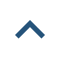 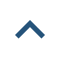 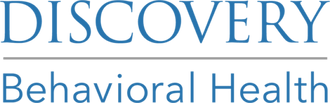 The Importance of Screening for Fit
Level of risk for
eating disorders
substance use
psychosis
medical instability
suicidality/homicidality
self-harm
risk of originating site
clinicians ability to respond to crisis events
ability to elevate levels of care when appropriate 
willingness to agree to an emergency management plan
[Speaker Notes: https://discoverybehavioralhealth.sharepoint.com/teams/CSQMTeam/Shared%20Documents/Forms/AllItems.aspx?id=%2Fteams%2FCSQMTeam%2FShared%20Documents%2F5%2E%20Clinical%20Quality%20%28%26%20Documentation%29%2F5%2E%20Clinical%20Supervision%2F1%2E%20Clinicians%20Desk%20Reference%202021%2Epdf&parent=%2Fteams%2FCSQMTeam%2FShared%20Documents%2F5%2E%20Clinical%20Quality%20%28%26%20Documentation%29%2F5%2E%20Clinical%20Supervision&p=trueps%3A%2F%2Fdiscoverybehavioralhealth.sharepoint.com%2Fteams%2FCSQMTeam%2FShared%2520Documents%2FForms%2FAllItems.aspx%3Fid%3D%252Fteams%252FCSQMTeam%252FShared%2520Documents%252F5%252E%2520Clinical%2520Quality%2520%2528%2526%2520Documentation%2529%252F5%252E%2520Clinical%2520Supervision%252F1%252E%2520Clinicians%2520Desk%2520Reference%25202021%252Epdf%26parent%3D%252Fteams%252FCSQMTeam%252FShared%2520Documents%252F5%252E%2520Clinical%2520Quality%2520%2528%2526%2520Documentation%2529%252F5%252E%2520Clinical%2520Supervision%26p%3Dtrue&client=safari&rls=en&sxsrf=APq-WBuEkL-BLoHkUa5kTubFt96LOluLDA%3A1645483081310&ei=SRQUYsDIEpPNkPIP__uL8AQ&ved=0ahUKEwiAka6U7pH2AhWTJkQIHf_9Ak4Q4dUDCA0&uact=5&oq=https%3A%2F%2Fdiscoverybehavioralhealth.sharepoint.com%2Fteams%2FCSQMTeam%2FShared%2520Documents%2FForms%2FAllItems.aspx%3Fid%3D%252Fteams%252FCSQMTeam%252FShared%2520Documents%252F5%252E%2520Clinical%2520Quality%2520%2528%2526%2520Documentation%2529%252F5%252E%2520Clinical%2520Supervision%252F1%252E%2520Clinicians%2520Desk%2520Reference%25202021%252Epdf%26parent%3D%252Fteams%252FCSQMTeam%252FShared%2520Documents%252F5%252E%2520Clinical%2520Quality%2520%2528%2526%2520Documentation%2529%252F5%252E%2520Clinical%2520Supervision%26p%3Dtrue&gs_lcp=Cgdnd3Mtd2l6EAMyBwgAEEcQsAMyBwgAEEcQsAMyBwgAEEcQsAMyBwgAEEcQsAMyBwgAEEcQsAMyBwgAEEcQsAMyBwgAEEcQsAMyBwgAEEcQsANKBAhBGABKBAhGGABQsgdY5gxghBFoAXABeACAAQCIAQCSAQCYAQCgAQHIAQjAAQE&sclient=gws-wiz]
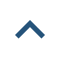 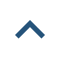 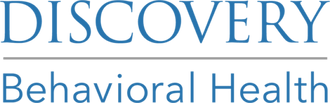 How to Screen for Fit
Build rapport
Start with a positive
We can hear smiles
Macy's not Bloomingdales
[Speaker Notes: https://discoverybehavioralhealth.sharepoint.com/teams/CSQMTeam/Shared%20Documents/Forms/AllItems.aspx?id=%2Fteams%2FCSQMTeam%2FShared%20Documents%2F5%2E%20Clinical%20Quality%20%28%26%20Documentation%29%2F5%2E%20Clinical%20Supervision%2F1%2E%20Clinicians%20Desk%20Reference%202021%2Epdf&parent=%2Fteams%2FCSQMTeam%2FShared%20Documents%2F5%2E%20Clinical%20Quality%20%28%26%20Documentation%29%2F5%2E%20Clinical%20Supervision&p=trueps%3A%2F%2Fdiscoverybehavioralhealth.sharepoint.com%2Fteams%2FCSQMTeam%2FShared%2520Documents%2FForms%2FAllItems.aspx%3Fid%3D%252Fteams%252FCSQMTeam%252FShared%2520Documents%252F5%252E%2520Clinical%2520Quality%2520%2528%2526%2520Documentation%2529%252F5%252E%2520Clinical%2520Supervision%252F1%252E%2520Clinicians%2520Desk%2520Reference%25202021%252Epdf%26parent%3D%252Fteams%252FCSQMTeam%252FShared%2520Documents%252F5%252E%2520Clinical%2520Quality%2520%2528%2526%2520Documentation%2529%252F5%252E%2520Clinical%2520Supervision%26p%3Dtrue&client=safari&rls=en&sxsrf=APq-WBuEkL-BLoHkUa5kTubFt96LOluLDA%3A1645483081310&ei=SRQUYsDIEpPNkPIP__uL8AQ&ved=0ahUKEwiAka6U7pH2AhWTJkQIHf_9Ak4Q4dUDCA0&uact=5&oq=https%3A%2F%2Fdiscoverybehavioralhealth.sharepoint.com%2Fteams%2FCSQMTeam%2FShared%2520Documents%2FForms%2FAllItems.aspx%3Fid%3D%252Fteams%252FCSQMTeam%252FShared%2520Documents%252F5%252E%2520Clinical%2520Quality%2520%2528%2526%2520Documentation%2529%252F5%252E%2520Clinical%2520Supervision%252F1%252E%2520Clinicians%2520Desk%2520Reference%25202021%252Epdf%26parent%3D%252Fteams%252FCSQMTeam%252FShared%2520Documents%252F5%252E%2520Clinical%2520Quality%2520%2528%2526%2520Documentation%2529%252F5%252E%2520Clinical%2520Supervision%26p%3Dtrue&gs_lcp=Cgdnd3Mtd2l6EAMyBwgAEEcQsAMyBwgAEEcQsAMyBwgAEEcQsAMyBwgAEEcQsAMyBwgAEEcQsAMyBwgAEEcQsAMyBwgAEEcQsAMyBwgAEEcQsANKBAhBGABKBAhGGABQsgdY5gxghBFoAXABeACAAQCIAQCSAQCYAQCgAQHIAQjAAQE&sclient=gws-wiz]
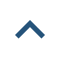 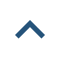 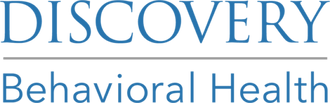 How to Screen for Fit
Set limits
Calm and confident demeanor
End it on an empowering note
[Speaker Notes: https://discoverybehavioralhealth.sharepoint.com/teams/CSQMTeam/Shared%20Documents/Forms/AllItems.aspx?id=%2Fteams%2FCSQMTeam%2FShared%20Documents%2F5%2E%20Clinical%20Quality%20%28%26%20Documentation%29%2F5%2E%20Clinical%20Supervision%2F1%2E%20Clinicians%20Desk%20Reference%202021%2Epdf&parent=%2Fteams%2FCSQMTeam%2FShared%20Documents%2F5%2E%20Clinical%20Quality%20%28%26%20Documentation%29%2F5%2E%20Clinical%20Supervision&p=trueps%3A%2F%2Fdiscoverybehavioralhealth.sharepoint.com%2Fteams%2FCSQMTeam%2FShared%2520Documents%2FForms%2FAllItems.aspx%3Fid%3D%252Fteams%252FCSQMTeam%252FShared%2520Documents%252F5%252E%2520Clinical%2520Quality%2520%2528%2526%2520Documentation%2529%252F5%252E%2520Clinical%2520Supervision%252F1%252E%2520Clinicians%2520Desk%2520Reference%25202021%252Epdf%26parent%3D%252Fteams%252FCSQMTeam%252FShared%2520Documents%252F5%252E%2520Clinical%2520Quality%2520%2528%2526%2520Documentation%2529%252F5%252E%2520Clinical%2520Supervision%26p%3Dtrue&client=safari&rls=en&sxsrf=APq-WBuEkL-BLoHkUa5kTubFt96LOluLDA%3A1645483081310&ei=SRQUYsDIEpPNkPIP__uL8AQ&ved=0ahUKEwiAka6U7pH2AhWTJkQIHf_9Ak4Q4dUDCA0&uact=5&oq=https%3A%2F%2Fdiscoverybehavioralhealth.sharepoint.com%2Fteams%2FCSQMTeam%2FShared%2520Documents%2FForms%2FAllItems.aspx%3Fid%3D%252Fteams%252FCSQMTeam%252FShared%2520Documents%252F5%252E%2520Clinical%2520Quality%2520%2528%2526%2520Documentation%2529%252F5%252E%2520Clinical%2520Supervision%252F1%252E%2520Clinicians%2520Desk%2520Reference%25202021%252Epdf%26parent%3D%252Fteams%252FCSQMTeam%252FShared%2520Documents%252F5%252E%2520Clinical%2520Quality%2520%2528%2526%2520Documentation%2529%252F5%252E%2520Clinical%2520Supervision%26p%3Dtrue&gs_lcp=Cgdnd3Mtd2l6EAMyBwgAEEcQsAMyBwgAEEcQsAMyBwgAEEcQsAMyBwgAEEcQsAMyBwgAEEcQsAMyBwgAEEcQsAMyBwgAEEcQsAMyBwgAEEcQsANKBAhBGABKBAhGGABQsgdY5gxghBFoAXABeACAAQCIAQCSAQCYAQCgAQHIAQjAAQE&sclient=gws-wiz]
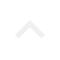 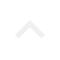 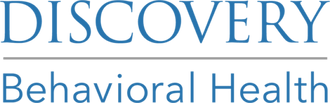 BASIC SCREENING
Basic Screening Questions
1. Does the patient prefer virtual programming?
2. Is the candidate clinically and medically appropriate for virtual program?
3. Is the candidate reasonably motivated for recovery?
4. Does the patient live far from any in-person program?
5. Does the patient have a support system and medical resources near them in case of an emergency?
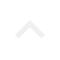 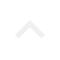 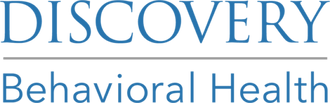 Advanced Screening
1. Is (NAME) struggling with an eating disorder while being able to self-manage urges to self-injure and keep themselves physically safe?
2. Is (NAME) able to follow facility rules about dress code, cell phone usage, group participation and attendance?
3. Is (NAME) willing and able to follow most of a meal plan?
4. Is (NAME) able to demonstrate flexibility with eating times and situations?
5. Is (NAME) able to complete most meals and snacks outside of program, even if it is difficult at times?
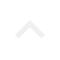 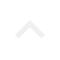 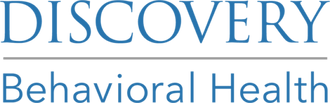 Advanced Screening
6. Is (NAME) mostly medically stable from their eating disorder behaviors with little to no purging, laxative use, diuretics, restriction, or dysfunctional exercise behaviors.
7. Is (NAME) mostly able to combat eating disorder urges most of the time outside of our 3-hour program?
8. Is (Name) able to use some coping skills when experiencing eating disorder urges or in distress?
9. Is (NAME) willing to collaborate with their support system to create a pro-recovery environment?
10. Is (NAME) working with an outpatient psychiatrist and can they schedule an appointment within the upcoming month?
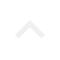 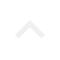 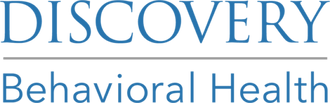 Advanced Screening
11. Is (NAME) working with an outpatient therapist and dietician?
12. Is (NAME) able to complete admission labs and ongoing labs including and to provide the team with medical documentation?
13. Is (NAME) willing and able to complete treatment assignments?
14. Does (NAME) live too far to reasonable be able to attend an in-person program?
15. Does (NAME) live reasonably close to an in-person program but still prefer virtual programming?
16. Would virtual programming make recovery more accessible for (NAME)?
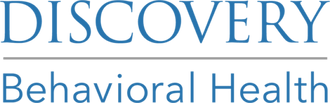 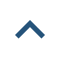 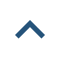 Responding to Patients Who Are Not a Good Fit
Empathy and Explanation
Explain whats in their best interest and what would make virtual an option for them in the future
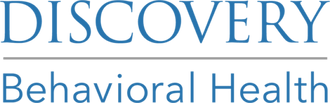 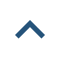 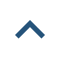 Responding to Patients Who Are Not a Good Fit
Providing some alternative next step or options, preferable within DBH 
Warm hand off 
https://nowmattersnow.org/skill/what-is-this
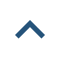 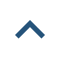 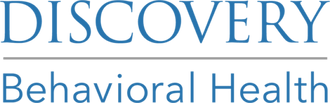 Protocol For Clients Who Are Higher Risk Than Usual
Hope for the best, prepare for everything
The following was put together by the incredible Jennifer Hounshell LMFT
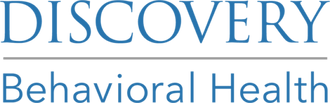 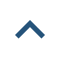 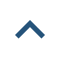 ACCESS
Our Top Priority
(Macy's vs Bloomingdales)
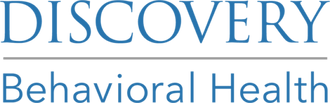 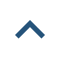 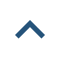 All Patients are Welcome​
We are not saying that every patient is right for us.*​
What we are saying is that you were hired because we trust you and your clinical judgment.​
We strive to provide the tools to help you make decisions and the tools to support our patients when we are in unique situations.​
Be mindful of the black and white application of where LOC guidelines can be hindering the availability for treatment for hopeful patients.​
We are here to talk you through those messages.
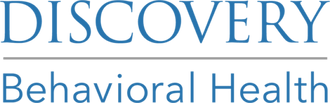 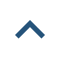 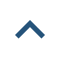 We strive to provide the patient a chance to try the LOC they are motivated to attend. 
(if deemed safe to do so).
Harm Reduction Approach vs Full Recovery expectations.​
Giving the patients a chance can lead to success.​
If or when progress is not made a HLOC recommendation is ok​
Realistic expectations within the treatment plan (and team).​
Prioritize managing co-occurring problem behaviors based on most life-threatening.​
Every day a patient is in treatment we are helping them.​
Give yourself the grace in knowing you are helping just​
 because they are there.
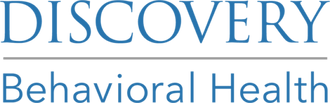 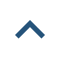 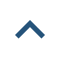 Exclusionary Criteria​
Schizophrenia​
Immediate risk to hurt others or self​
Profound cognitive impairments​
Non –ambulatory​
Severe intellectual or developmental disorder​
Severe learning disability​
Support needed to complete Activities of Daily Living (ADLs)
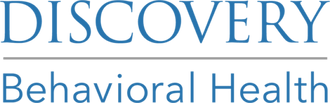 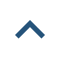 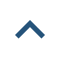 Some of the WHY​
Many of our programs are already full and at a safe capacity. ​
This explains the frequent acute presentation of our patients when they come to us.​
Some have waited weeks or months to get treatment with us.​
Some, geographically do not have access to in-person programs.​
While they were waiting to admit we know that our patients continue to struggle if not increase in their struggle.​
​
This is why we are essential!
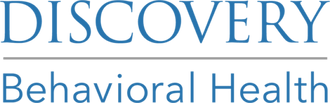 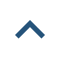 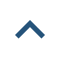 "Not appropriate" or a chance to evaluate our expectations and get creative?​
It is appropriate to proceed with treatment at the OP LOC once you have checked the following:​
Medical stability-the patient falls within our level of care guidelines, or the patient's PCP and leadership has deemed the patient is stable enough to be treated at the OP LOC​
Dietary, Meal plan-intake is adequate to maintain safety (food and fluid); if weight restoration is indicated, some progress is made after 2-4 weeks​
Clinical-enough engagement to maintain safety​
Milieu-behaviors do not continuously negatively impact milieu, patient receives feedback appropriately from peers​
Progress-after 2 or more weeks, some measurable progress is observed, even if it is just harm reduction​
Consider/plan a step up to a higher LOC when you cannot check the boxes.
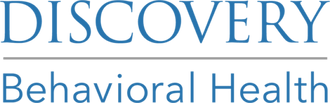 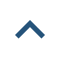 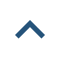 Challenges: Discussion with leadership​
How do we manage our expectations and center our patient's goals in their treatment plans?​
How do we manage a milieu when presenting behaviors aren't what's "expected" at the OP LOC (or are disruptive)?​
What happens when we can "check the boxes" for safety, but there is not continuous progress?​
What do we do when a PCP continues to clear a patient for OP, but we feel a HLOC is needed?​
Access is not only for our patients but access to our team/leadership is for all.
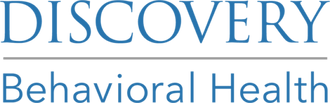 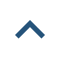 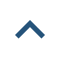 Access: Staff​
We are here to ensure you are given the tools you need, you are heard, and you are supported.​
"open door policy" is not a term it is a necessity that we provide freely and fiercely.​
We promote balance.​
Self-care is a right not a privilege. ​

You cannot give to your patients without first caring for yourself.
Orienting Patients to Virtual Program
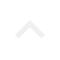 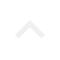 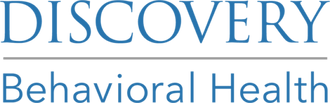 Welcome Packet General and Virtual
Zoom 101 for Patients and Families
Orienting Patients to Virtual Packet
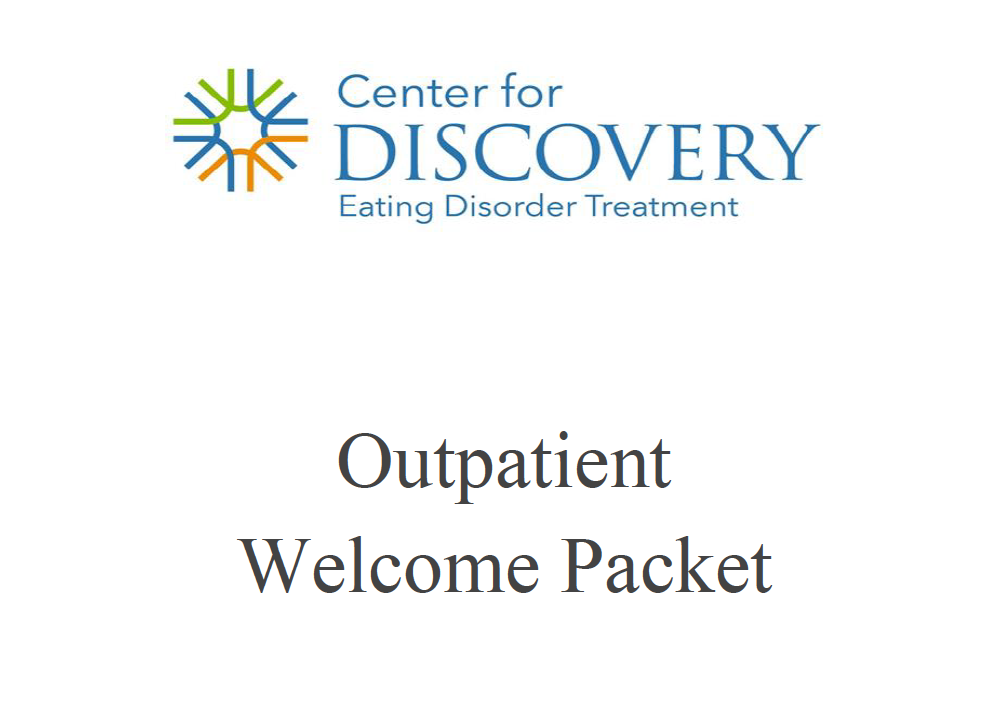 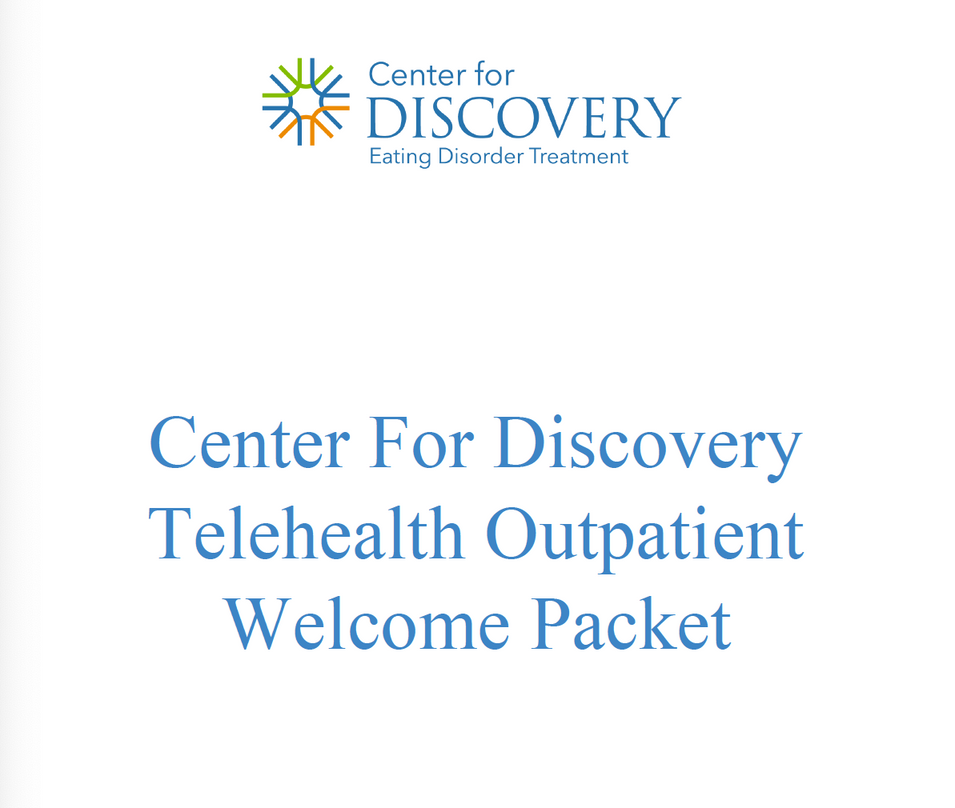 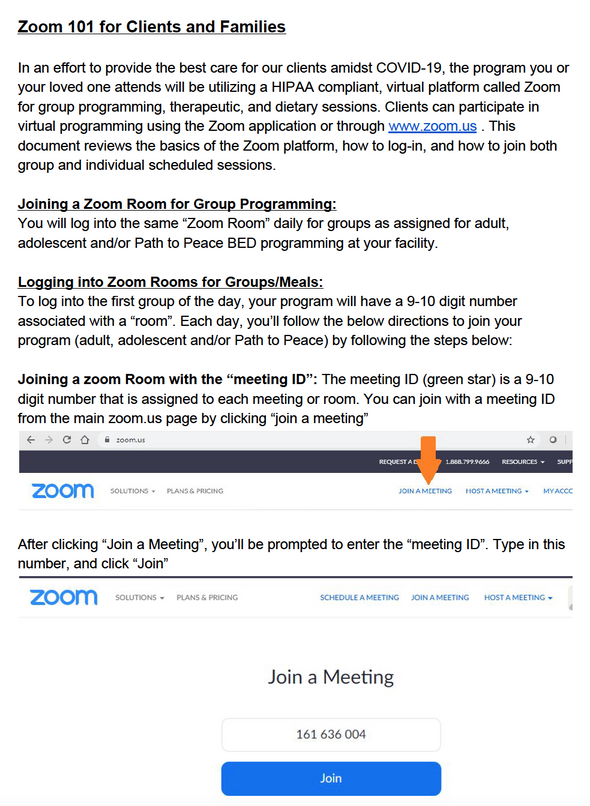 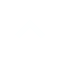 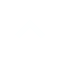 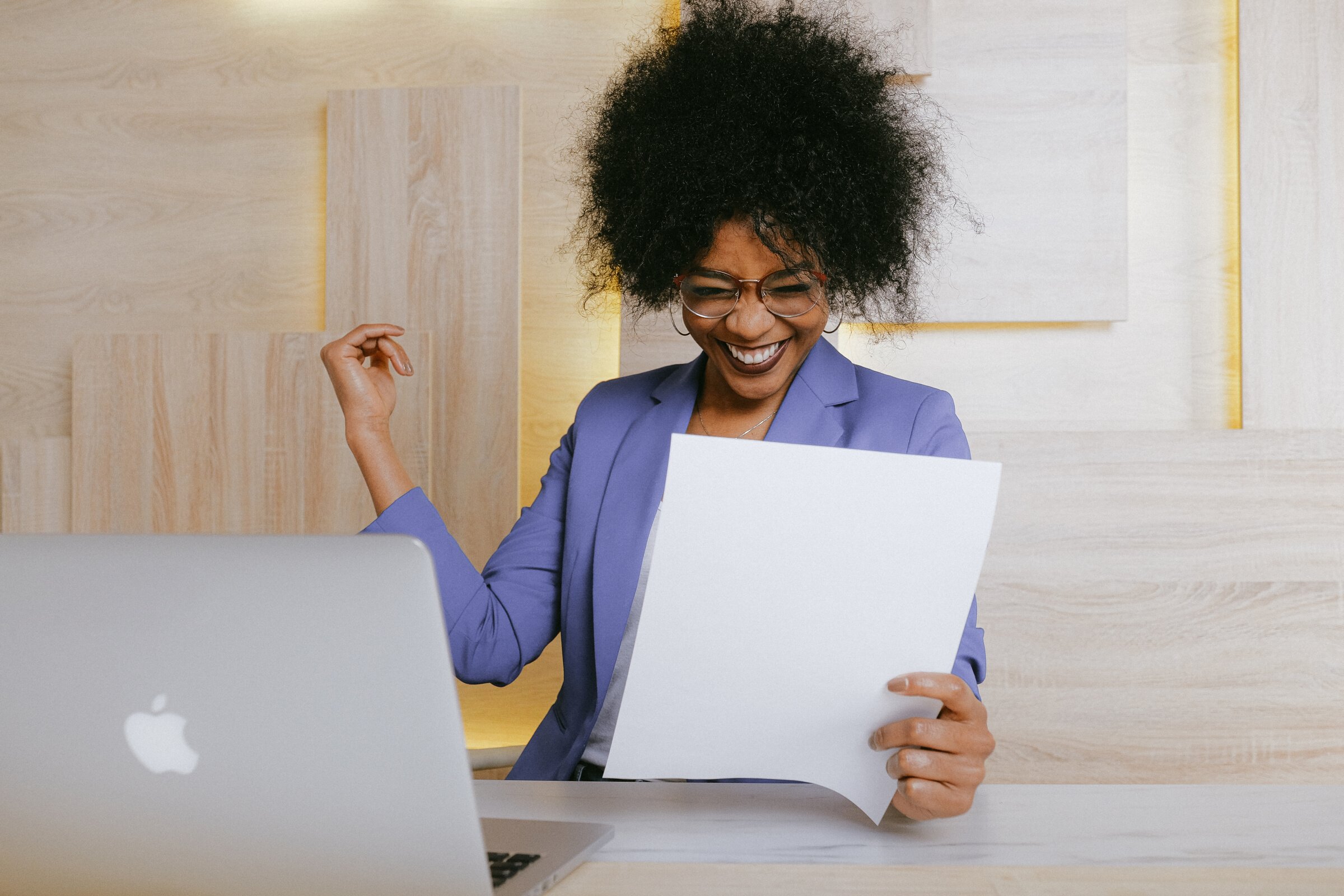 SUMMARY
Screening and orienting patients to virtual is critical to the patient experience. We reviewed some of the ethical criteria pertinent to screening. We also reviewed basic and advanced screening and the protocol for treating patients who are at a higher acuity than we would usually work with. Lastly we talked through orienting patients to treatment and the resources you have to do so.  Screening and orienting patients to program is an art and a skill that will develop over time.
For Questions:
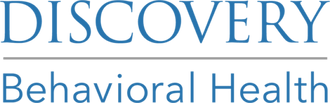 Apiazza@discoverybh.com
Thank You!
Resources
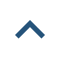 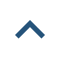 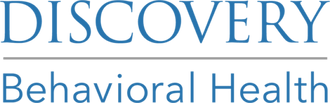 “Key Substance Use and Mental Health Indicators in the ...” The National Survey on Drug Use and Health, Substance Abuse and Mental Health Services Administration, Oct. 2021, https://www.samhsa.gov/data/sites/default/files/reports/rpt35319/2020NSDUHFFR1PDFW102121.pdf. 
HPSA and MUA/P: HPSA scoring criteria: Guidance portal. HPSA and MUA/P: HPSA Scoring Criteria | Guidance Portal. (n.d.). Retrieved January 28, 2022, from https://www.hhs.gov/guidance/document/hpsa-and-muap-hpsa-scoring-criteria 
Two-thirds of primary care physicians can't get mental health services for patients. Commonwealth Fund. (2009, April 14). Retrieved January 28, 2022, from https://www.commonwealthfund.org/press-release/2009/two-thirds-primary-care-physicians-cant-get-mental-health-services-patients?redirect_source=%2Fpublications%2Fpress-releases%2F2009%2Fapr%2Ftwo-thirds-of-primary-care-physicians-cant-get-mental-health-services-for-patients 
Behavioral Health Workforce Projections. (2020, December). Retrieved from Health Resources & Services Administration (HRSA). 
Hilty DM, Yellowlees PM, Parish MB, et al. Telepsychiatry: Effective, evidence-based and at a tipping point in healthcare delivery. Psych Clin N Amer 2015;38(3):559-592. 
Shore, J. H., & Yellowlees, P. (2018). Telepsychiatry and Health Technologies: A Guide for Mental Health Professionals. Arlington, VA: American Psychiatric Association Publishing. 
https://www.healthdata.org/infographic/covid-19-pandemic-has-had-large-and-uneven-impact-global-mental-health
Ostrowski, J., & Collins, T.P. (2016). A Comparison of Telemental Health Terminology Used across Mental Health State Licensure Boards). 
National Consortium of Telehealth Resource Centers. How patients can engage in telehealth. https://www.telehealthresourcecenter.org/wp-content/uploads/2020/03/How-Patients-Can-EngageTelehealth-FINAL.pdf
Hilty, D. M., Gentry, M. T., McKean, A. J., Cowan, K. E., Lim, R. F., & Lu, F. G. (2020). Telehealth for rural diverse populations: telebehavioral and cultural competencies, clinical outcomes and administrative approaches. mHealth, 6, 20. https://doi.org/10.21037/mhealth.2019.10.04
https://www.amazon.com/Burnout-Secret-Unlocking-Stress-Cycle/dp/198481706X
https://www.nbcc.org/Assets/Ethics/NBCCPolicyRegardingPracticeofDistanceCounselingBoard.pdf